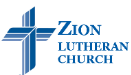 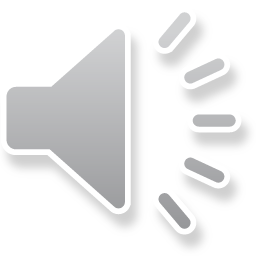 Church Council Year in Review 2024Thanks Be to God for another year of serving our Lord’s people within our congregation and throughout the community.
2 Corinthians 9:12 
“This service that you perform is not only serving the needs of the Lord’s people but is overflowing in many expressions of thanks to God.”
1
Thank You for Supporting Zion’s Ministry, Missions and Outreach Projects
2024 
Evangelism
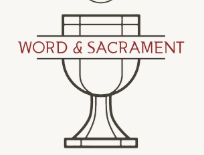 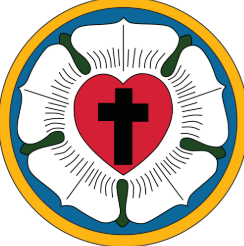 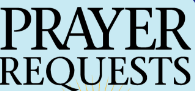 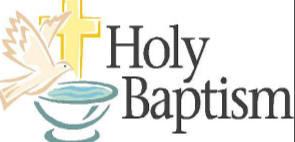 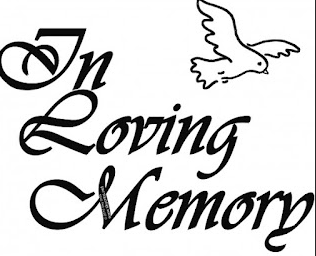 Master’s Mana
LZPS
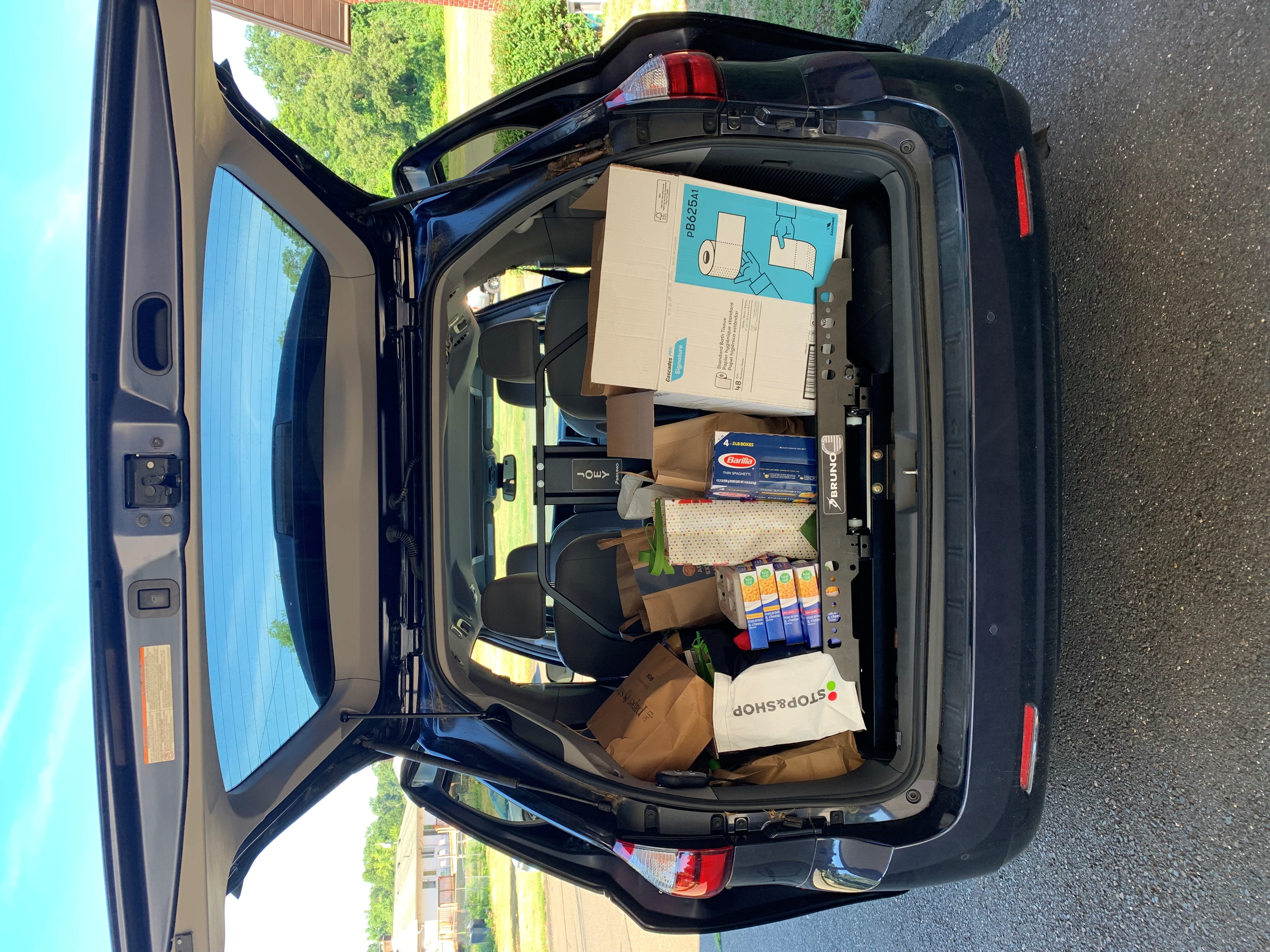 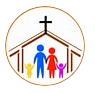 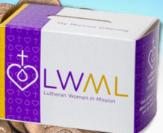 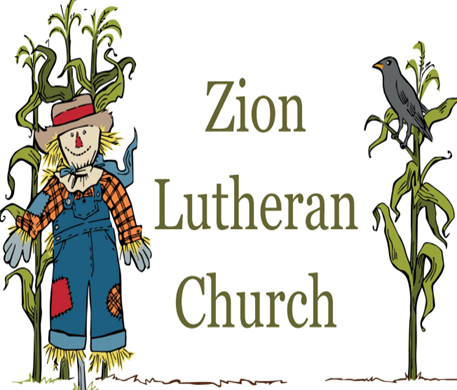 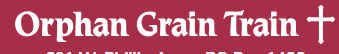 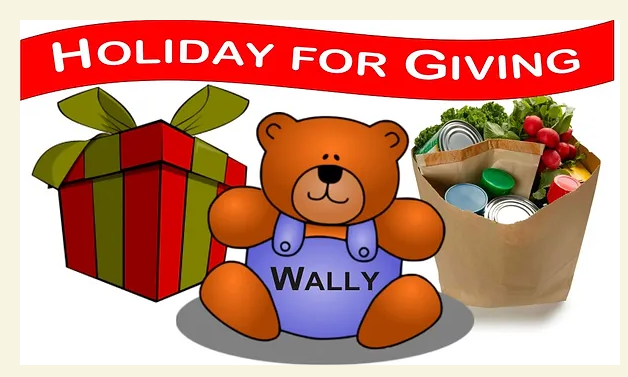 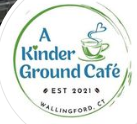 MITES
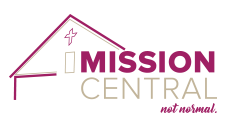 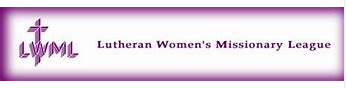 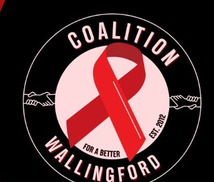 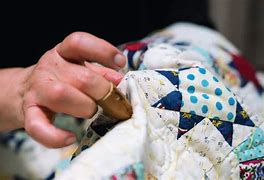 Various Congregation, District, 
& Synod  
Projects
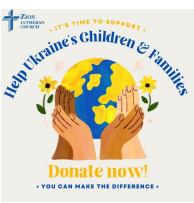 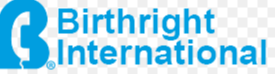 LWML
2
[Speaker Notes: Chrysalis 
Veterans]
On-Line Worship Services and Information Sharing
2024 
Evangelism
Thanks to the generosity of a very talented member, Zion’s worship services are recorded and shared on-line through Zion’s YouTube channel. 
Information is posted & shared through Website & Facebook.
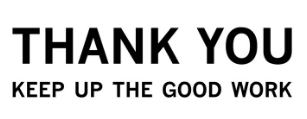 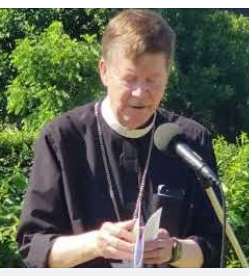 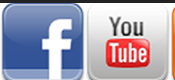 Members unable to attend church in person as well as individuals throughout the community are benefiting from this spiritual outreach
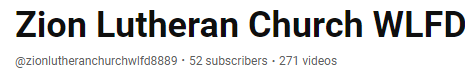 3
Outdoor Worship Services at Pavilion and Gazebo.
2024 
Worship
Thank You Pastor and those who helped set up the outdoor services. It is a blessing to gather in the beauty of God’s creation.
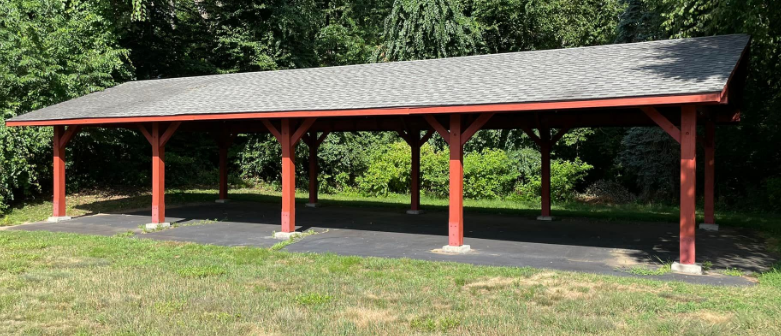 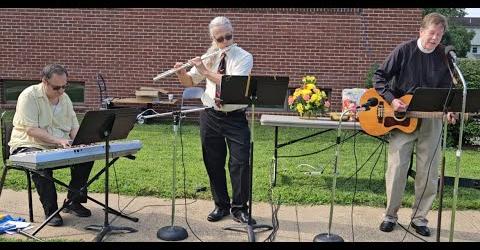 To help with the logistics of setting up before and putting things 
away after outdoor services contact: Pastor or Steve S.
4
2024 Music Ministry
2024 
Music Ministry
We are Grateful for Zion’s Music Ministry which provides excellent support throughout the year for worship services and special church events. 






To get involved with the Music Ministry contact Cindy V.
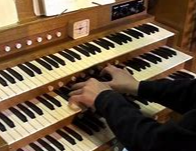 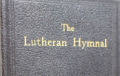 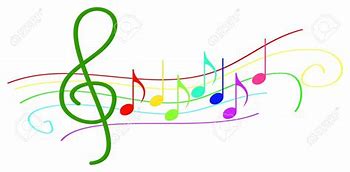 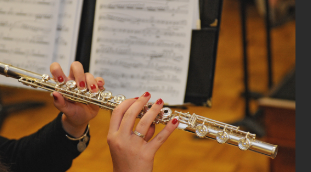 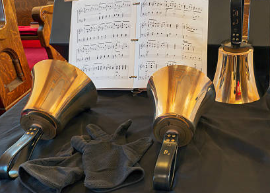 5
2024
Altar
Guild
2024 Altar Guild Activities
Thank You to all our Altar Guild Members who faithfully serve throughout the year.
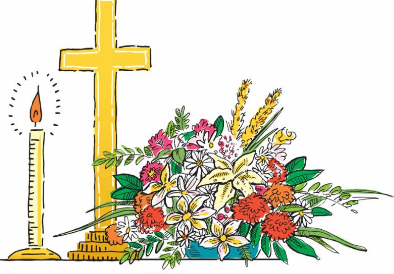 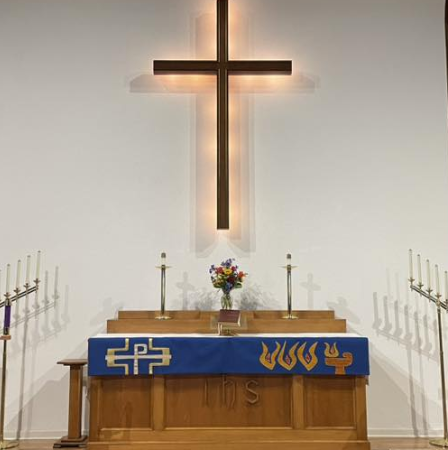 To help support the Altar Guild contact: Shirley B.
6
Elders Conducted Church Services while Pastor was on vacation visiting family.
2024 Elders
Church services for the 7th Sunday after Pentecost were conducted by the Elders focusing on the blessings of rest and peace through Jesus.
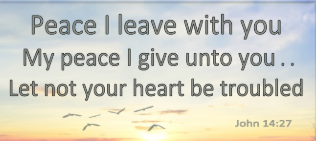 Thank You for your service and leadership in supporting these worship services.
7
2024 
Worship
Lenten Suppers, Devotions and
 Holy Week Services
Our congregation was blessed throughout the Lenten Season with 
special occasions for fellowship, worship and prayerful contemplation. 







Thank You to all who helped and participated. The excellent food, fellowship and generosity provided  by members enriched our Lenten and Holy Week activities.
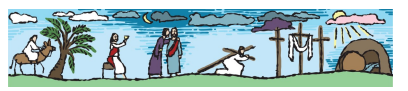 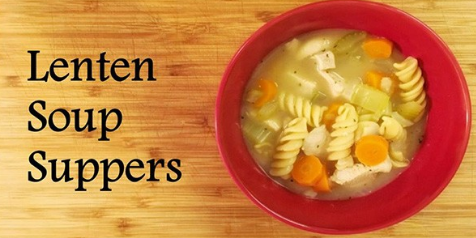 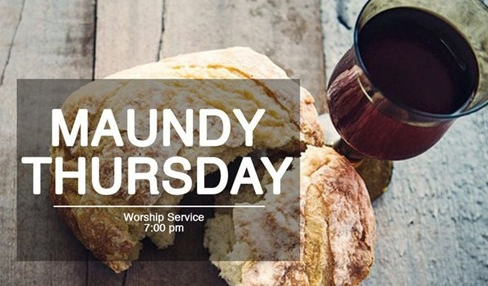 8
It was a blessing to celebrate Christ’s resurrection with a beautiful liturgy, talented musicians and  gifted singers. Both services were well attended by a joyful congregation.

Thank You to Pastor, Elders, Altar Guild and our talented musicians.
2024 
Worship
Joyful Easter Sonrise and Easter Sunday 
Worship Services
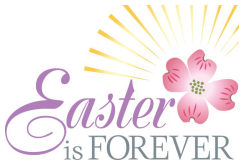 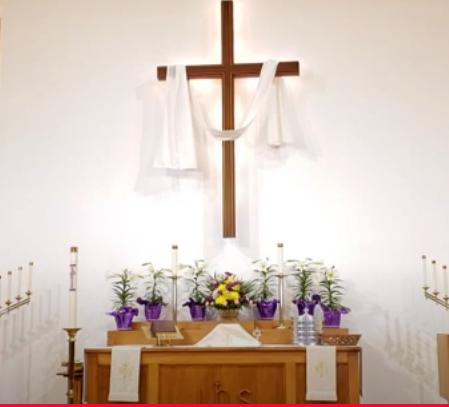 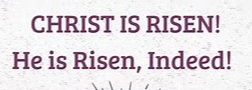 9
2024 
Little
Zion
Preschool
Little Zion Preschool 36th Year Quality Education With a Christian Foundation
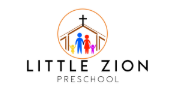 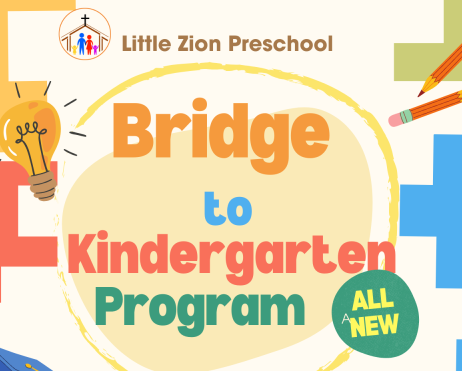 Little Zion Preschool had an excellent 36th year in 2024. THANK YOU LZPS Director Candace, Staff and Preschool Board Members. Go to the LZPS website to view all the exciting learning opportunities, activities and events that were provided.
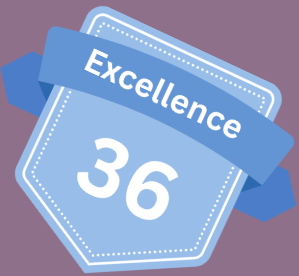 10
First Aid, CPR, NARCAN and AED Training
2024 
Little
Zion
Preschool
Little Zion Preschool hosted First Aid, CPR, NARCAN and AED training for school staff, families and church members. 





Thank You Little Zion Director Candace for providing this training.
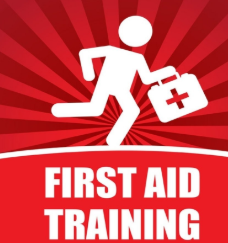 11
Little Zion Preschool New Sign Quality Education With a Christian Foundation
2024
Little Zion Preschool
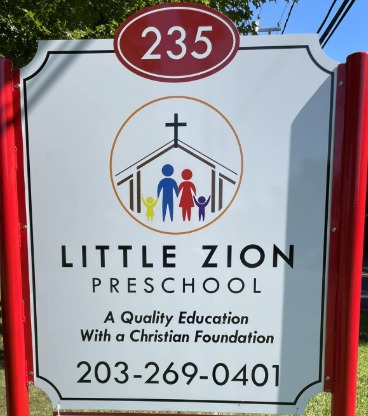 A new sign for Little Zion Preschool was designed and installed by very generous members.
Thank You
12
Little Zion Thanksgiving Presentation
2024
Little Zion Preschool
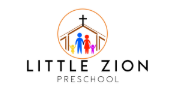 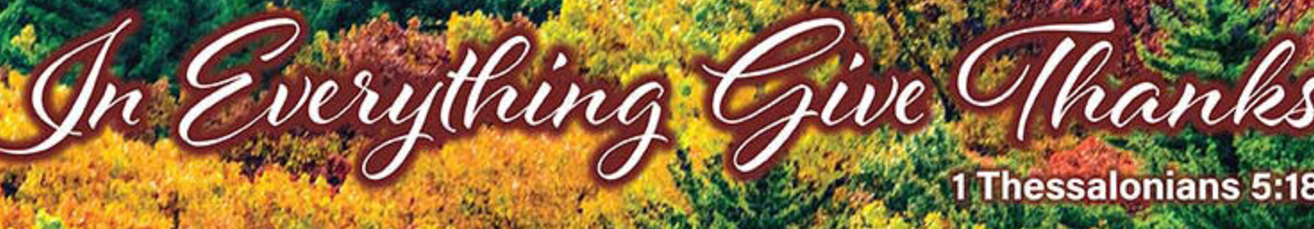 This event and others conducted by the LZPS staff was well organized and well supported by students and their families.

Thank You Candace and staff!
Go to Little Zion website and Facebook page to see all the excellent activities throughout 2024.
13
Support for Master’s Mana
2024 
Evangelism
It was a blessing that Zion WINGS and members continued donating and transporting food to help those in need throughout 2024.
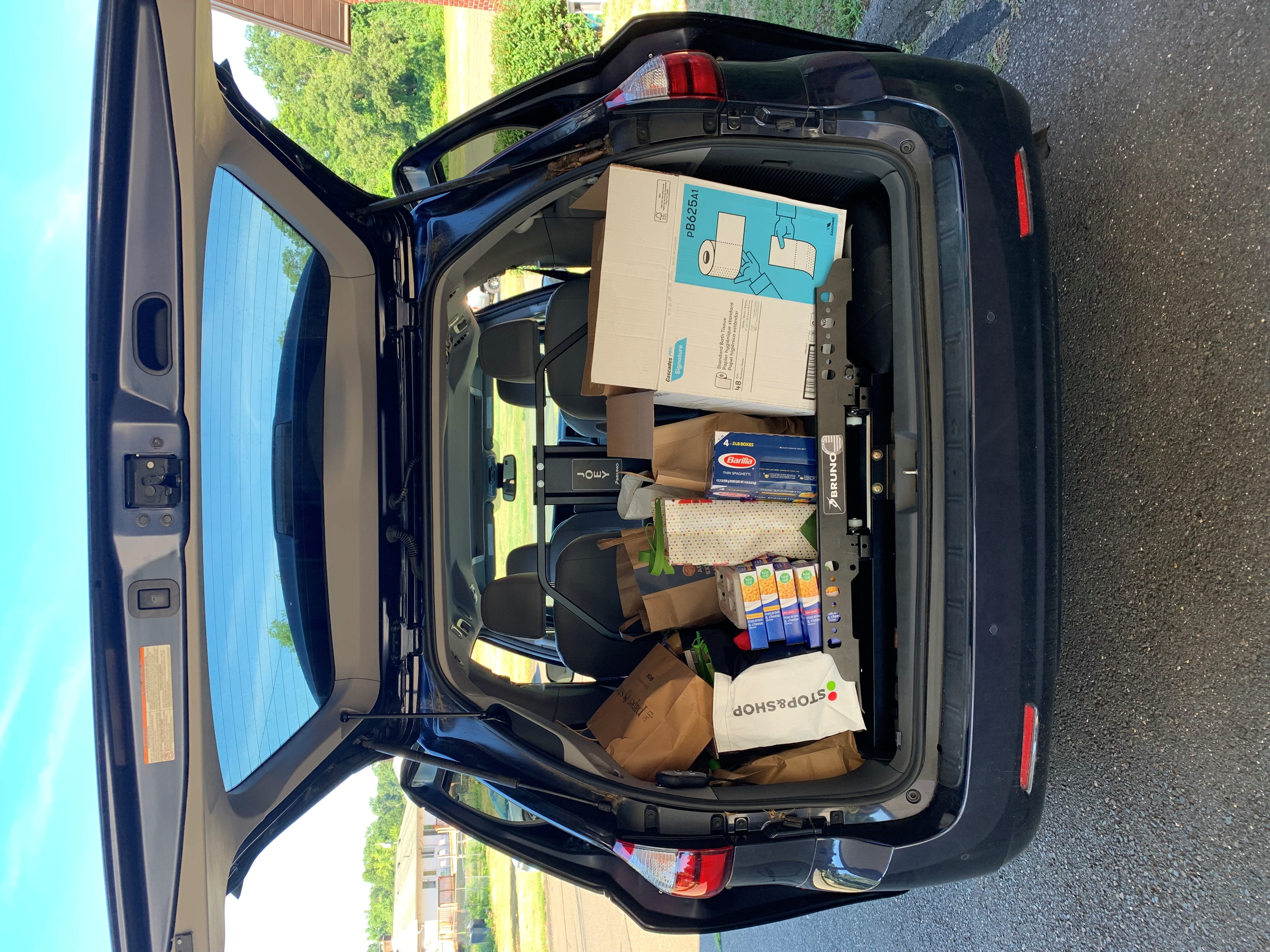 Monthly food collections for Master’s Mana  are continuing.
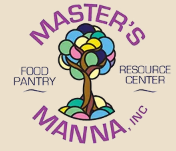 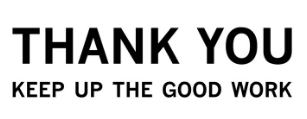 14
2024 
Community
Outreach
Hosted Community Blood Drive
Thank You Dianne M. for coordinating this event.
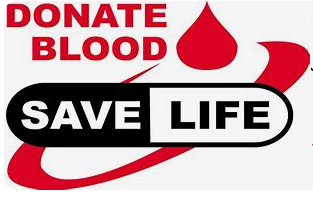 15
2024 
Evangelism
Direct Mail Postcard Invitations
The Elders Sent out Postcard Invitations to the local community highlighting services and opportunities for families and individuals at Zion. 




Thank You for sharing the Gospel Message.
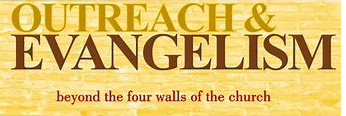 16
2024 
Evangelism
OUTREACH & MISSIONS PIZZA PARTY
On March 2nd, we celebrated Zion’s Missions & Outreach activities, shared our favorite pizza and launched 3 new Evangelism Initiatives!

1. Selected Jensen Missionaries 2024 Mission Central Project
2. Established Mission & Church Brochure Team
3. Planned Evangelism Training

Thank You to all who shared their favorite pizza and desserts. We appreciate all the participants who supported 2024 outreach & 
mission activities throughout the year.
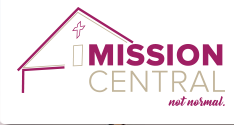 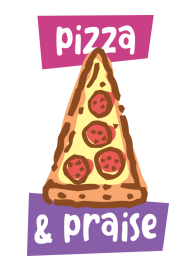 17
2024 
Evangelism
Meet & Greet Hospitality Evangelism Training
Thank You Pastor for an informative session that included:
How to share things we like best about our church.
How to invite and welcome visitors. 
The LASSIE method of communication.
LASSIE Approach to Evangelism 
Listen
Ask
Seek
Share
Invite
Encourage
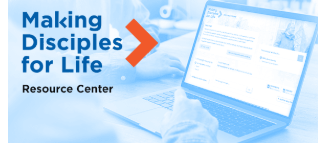 18
2024 
Evangelism
Authentic Concise Mission Statement
Thank You to the team of Zion Members who used words from the 1891 Church Constitution and 1999  Mission Statement Project to write a mission statement that will help unite and inspire our congregation.






Our mission is to:
 love, support and strengthen each other 
as God’s ambassadors, 
sharing the Gospel message of salvation in Jesus Christ.
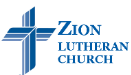 19
2024 
Evangelism
New Church Brochure
A team of 12 Zion talented members developed a new Church Brochure to help inform and invite people.
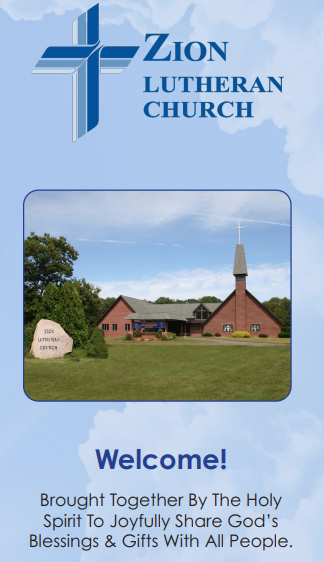 Thank You 
to everyone who
helped design 
and distribute
the new  brochures
Please share a church brochure with family, friends and acquaintances.
20
2024 
Evangelism
Church Banners
A team of Zion members developed 3 banners to  complement the new Church Brochure as communication tools helping inform and invite people to begin a faith journey with us at Zion.
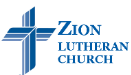 3 Banner Themes:
Mission Statement
Word & Sacrament
Invitation
Thank You 
for sharing your 
talents & skills
21
2024 Mission Central Project
2024 
Evangelism
A sincere Thank You was received from Rev. Nathaniel Jensen 
and family for Zion’s donation of $1,610.00. 







Pastor Jensen is revitalizing a church in Germany that US military personnel attend. He also serves Lutheran Partner Churches in the region and teaches at the local seminary.
Emma helps with the music ministry for their congregations.  
Their young daughter Agatha and infant Cecilia are with them in the mission field.
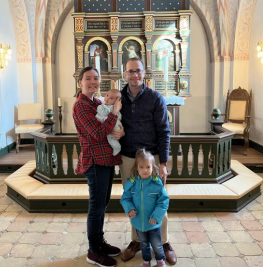 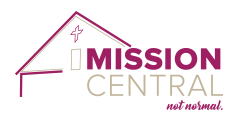 Thank You for a Huge Success
22
2024 
Evangelism
Hosted the 2024 Coalition For a Better Wallingford Community Picnic
~1,000 participants attended, became more aware of our congregation and experienced Zion Hospitality. Thank You to all who supported the event.
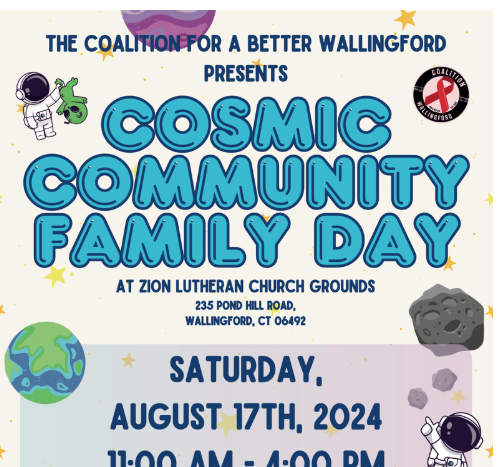 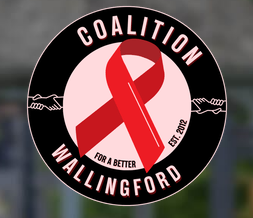 23
2024 
Evangelism
Meet & Greet Hospitality Evangelism at Public Events
In concert with Little Zion Preschool, 12 Zion members shared information about our church and school at 3 public events. 350 new church brochures were distributed. Thank You for serving as God’s Ambassadors.
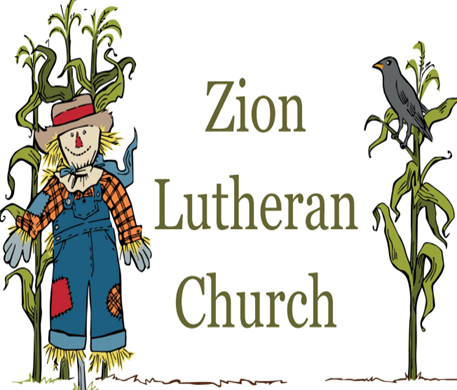 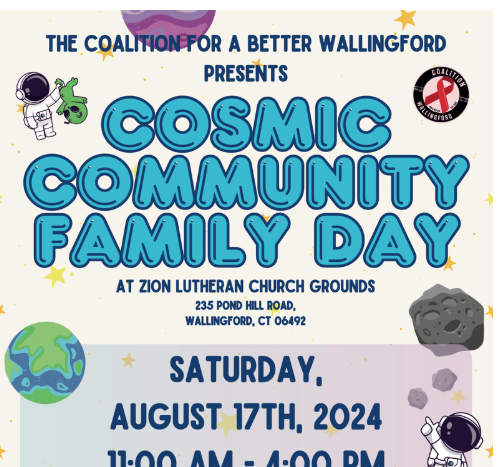 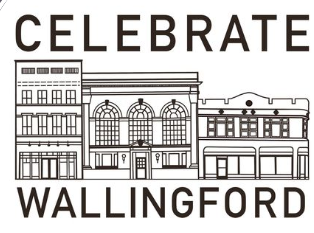 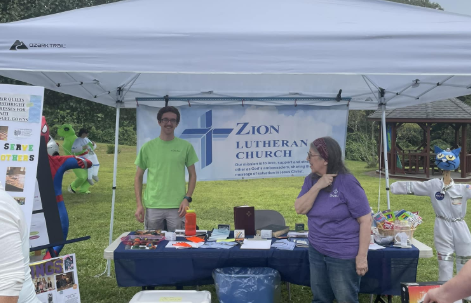 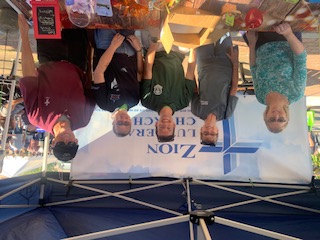 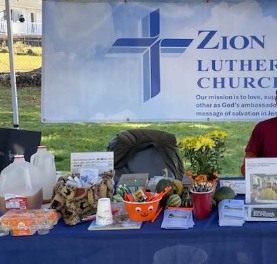 24
2024 
Evangelism
Community Outreach
Prayers at Grange and Night of Remembrance
Thank You Pastor for the opening prayers at the Wallingford Grange and CFABW Night of Remembrance events. Starting these events with prayer helps bring the community together and reminds us of the peace and blessings of the Gospel.
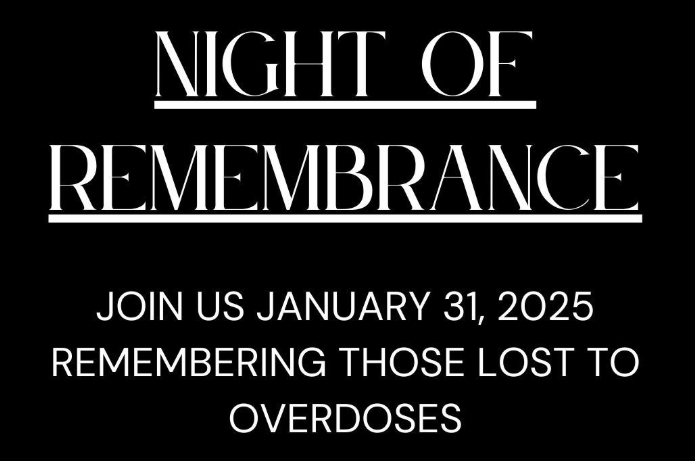 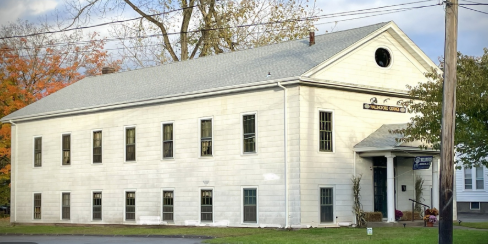 25
2024
Fellowship
Coffee & Hospitality Fellowship
Thank You to all who supported Coffee and Hospitality  activities throughout 2024.
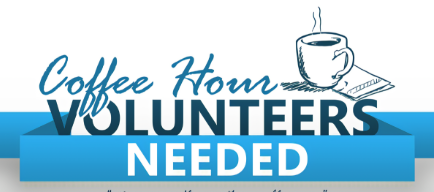 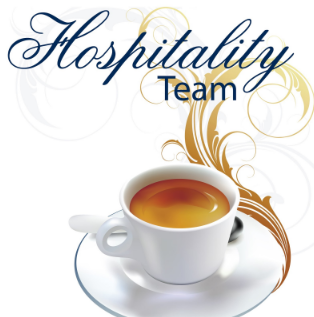 26
2024 Chili Cookoff
2024
Fellowship
Pastor won 1st Place for his traditional chili recipe. $389.00 was donated to CFABW. It was a lot of fun. Many Thanks to all who supported and participated!
Thank You Tim F. JR. for coordinating the event! We are looking forward to the January 25, 2025 Chili Cook-off.
27
2024 Zion Men’s Club
2024
Fellowship
Men of Zion Monthly Breakfast Meetings
 
Supported landscaping projects
Conducted Chili Cookoff
Supported special events, projects and activities  

Contact: Steve S.
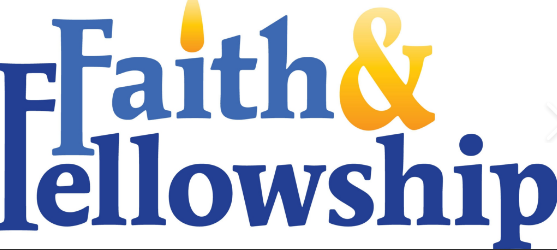 Thank You to all who participated.
 
All Men of Zion are welcome to participate in 8:30 AM meetings on the 
3rd Saturday of each month
28
Assembled and Installed  CabinetsFor Little Zion Preschool
2024
Men’s Club
After a Men of Zion meeting,
Stephen F. and Brian W. stuck
around to assemble and 
install 2 metal cabinets.
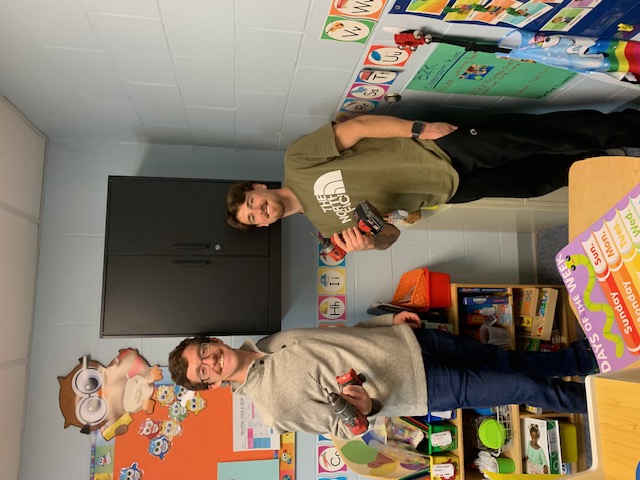 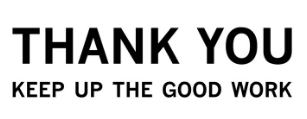 29
2024 Brats & Dog Roast
2024
Trustees
Fellowship
Zion’s Trustees conducted a Brats and Hotdog Roast fellowship event. Thank You to all who supported and participated in the tasty event.
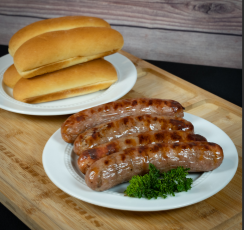 30
Zion T Shirts
2024
Fellowship
Zion T Shirts were designed and made available to increase Zion teamwork and identity.  




Contact Amy M. or the church 
office to get a shirt.
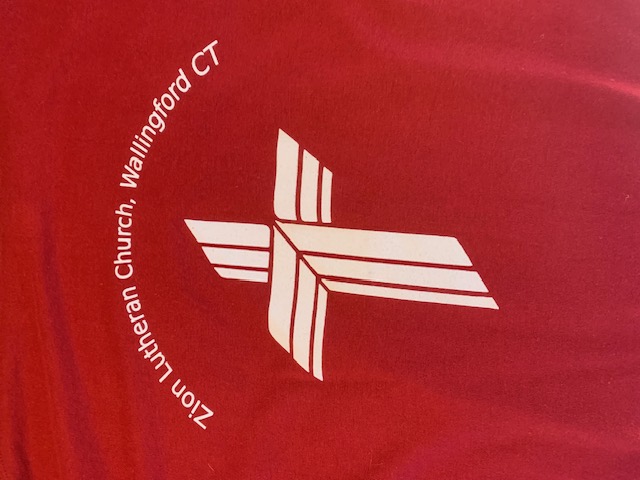 Thank You Amy for your talent and energy in making these nice shirts available.
31
2024
WINGS
LWML NED SPRING GATHERING
A very successful LWML event was hosted by our Zion WINGS 




Thank You everyone who supported and participated in the event.
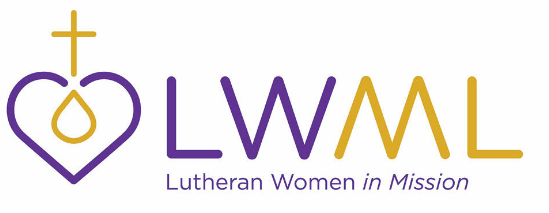 32
Continued Monthly Mites Collections
2024
WINGS
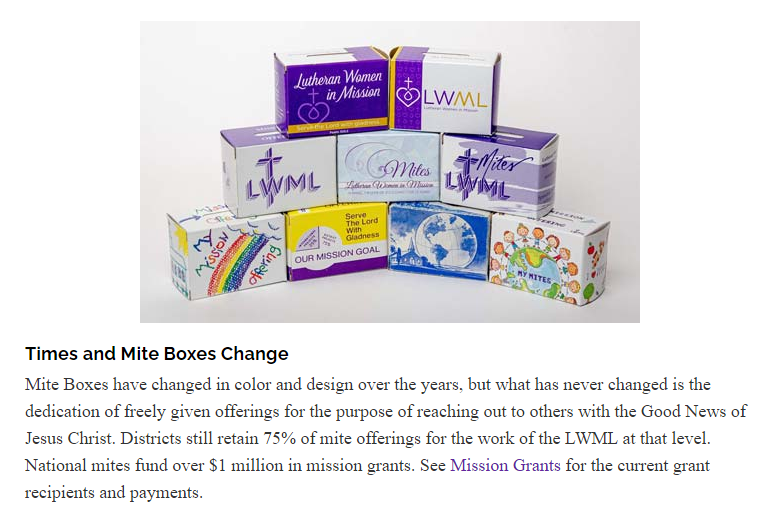 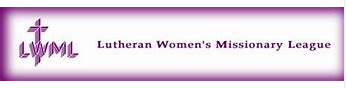 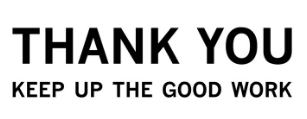 33
2024 Quilting Ministry
2024
Quilting
Ministry
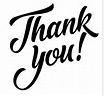 Continued making and donating quilts.       
Continued making clothing and needed items. 
Dozens of hand-crafted fabric items were lovingly made and delivered to those in need.
Continued donations of bibles and devotionals.
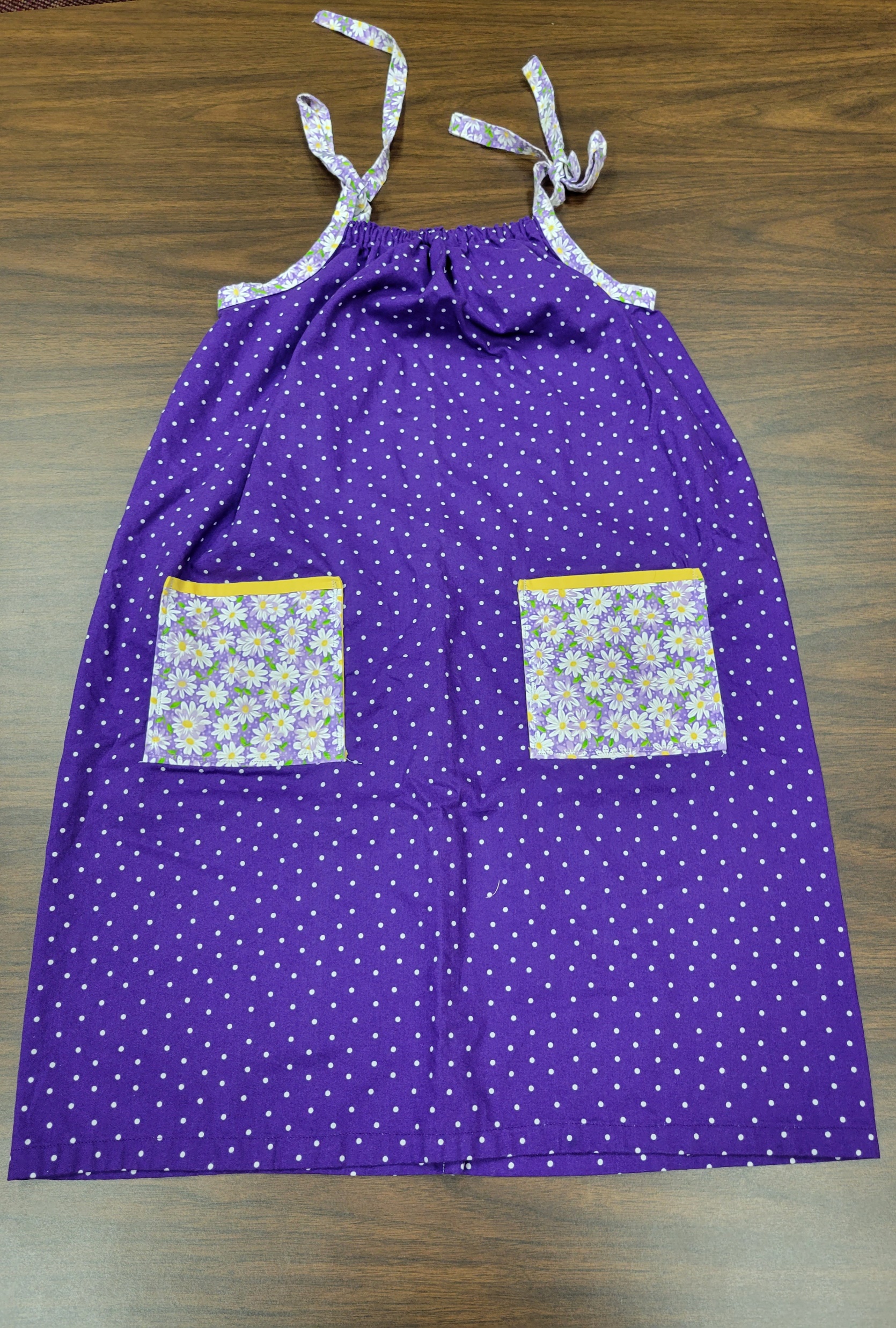 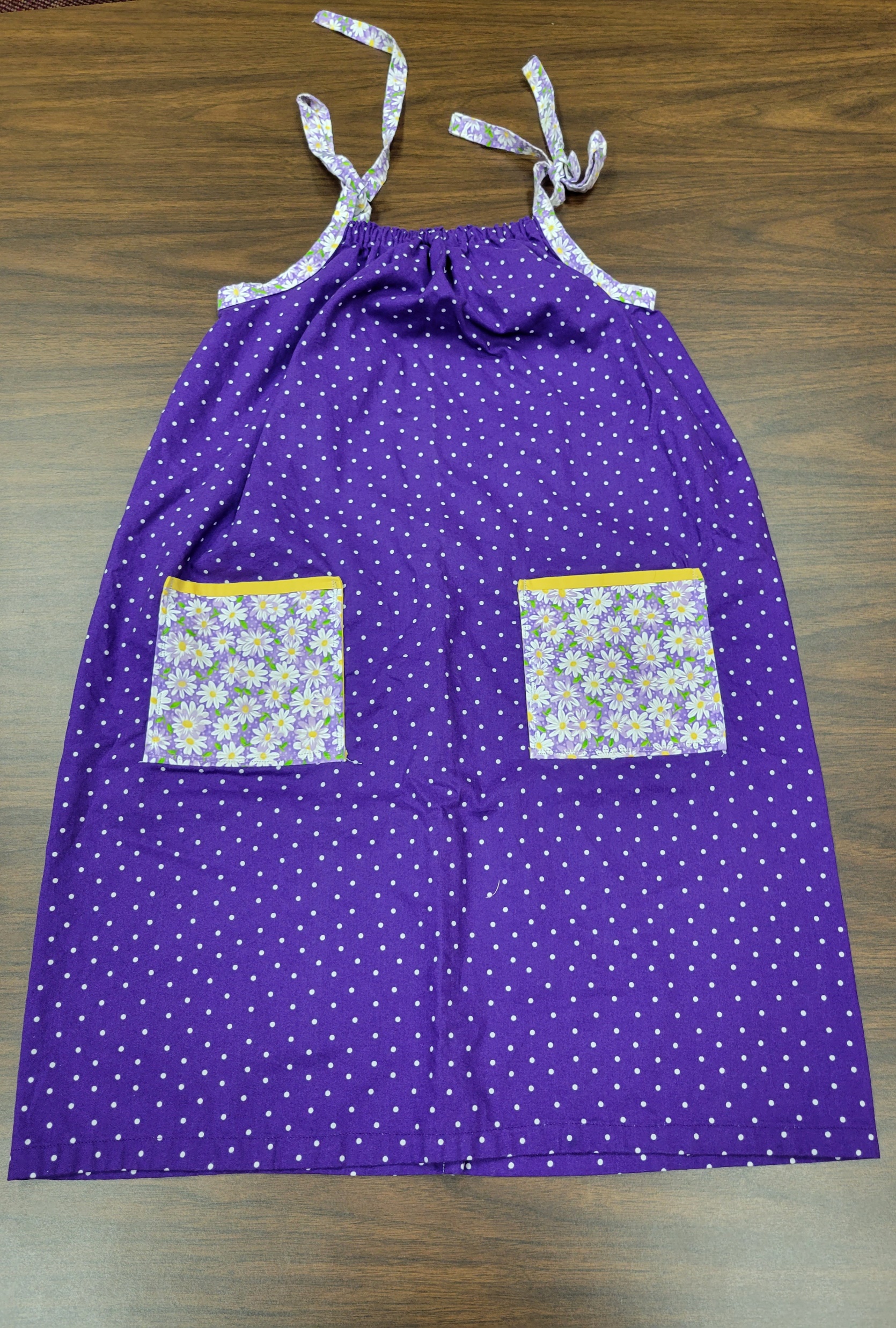 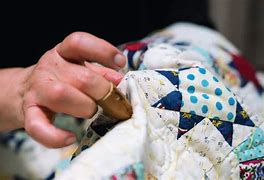 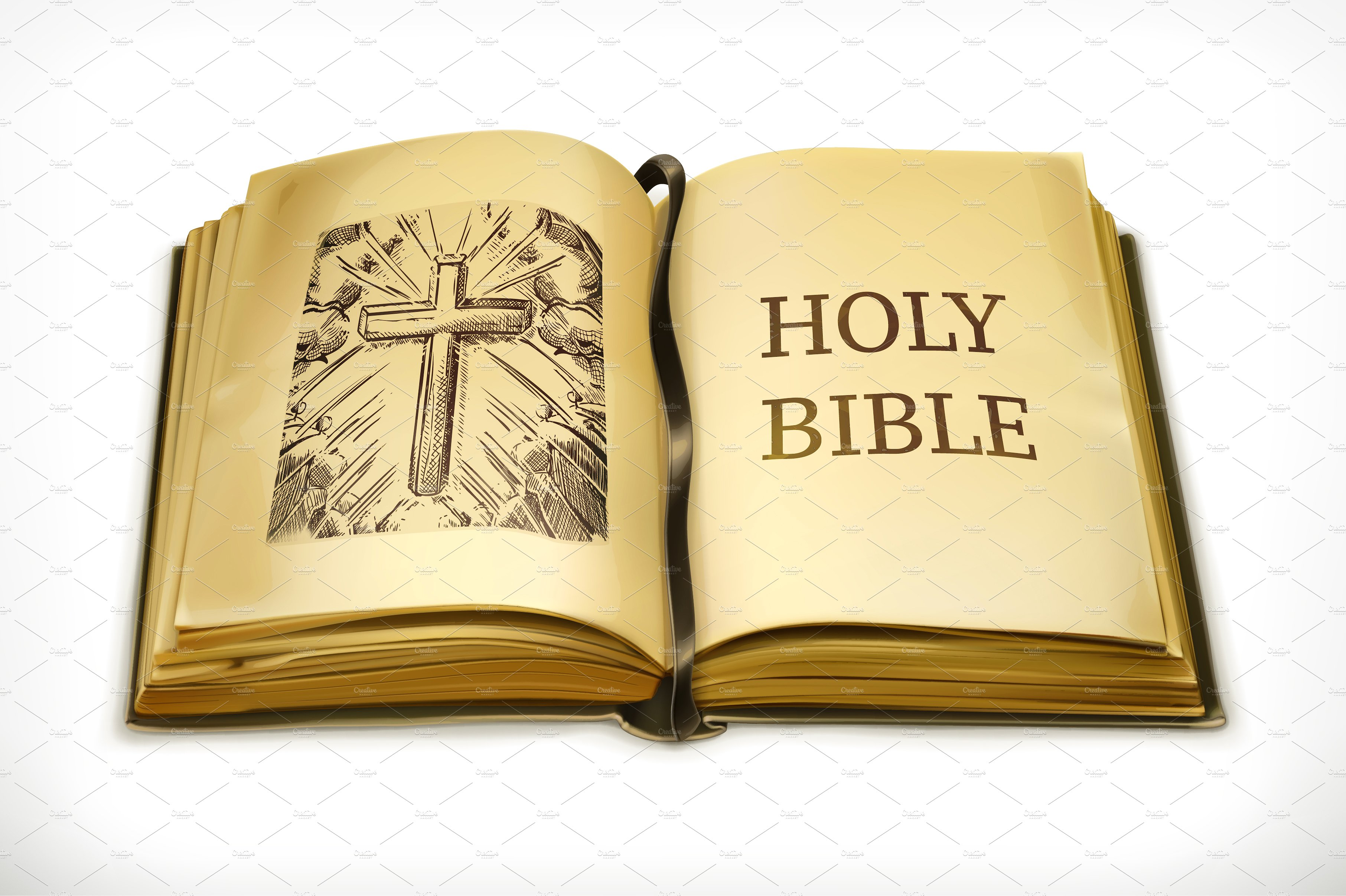 34
2024 Spring Cleanup
2024
Trustees
Our trusty Trustees organized and supported the cleaning of exterior and interior church areas. 
     



Thank You Gordon C. and team.
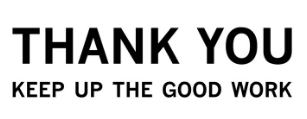 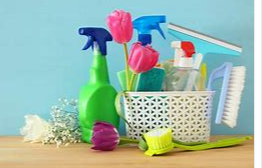 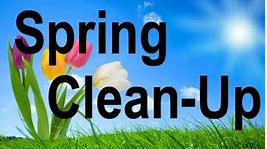 35
Maintenance of Church Infrastructure
2024
Trustees
Zion’s Trustees continued to support the ongoing maintenance and repair of church interior and exterior infrastructure and equipment.
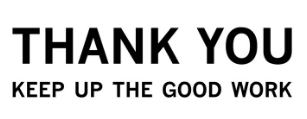 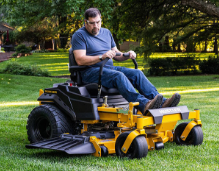 To help support maintenance activities contact: Gordon C.
36
2024 LED Project
2024
Trustees
New LED lights providing greater illumination and using less electricity than the old lights have been installed in hall and office. More areas to receive LEDs.

The visionary efforts of the Trustees in supporting this project is a shining example of teamwork
 and generosity at Zion.
Continued interior LED lighting upgrades
Including Pastor’s office
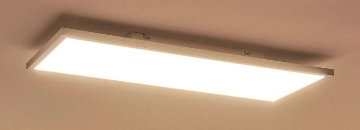 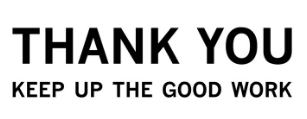 37
Roofing Project Completion
2024
Trustees
Completed the final flat section of the roof project
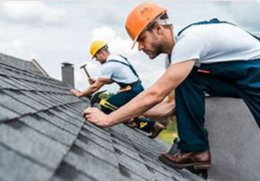 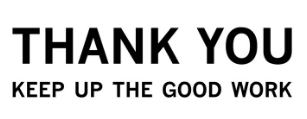 38
2024 Plumbing & Heating Projects
2024
Trustees
Replaced water faucets – Thank You Joe B.
Major repairs to furnace and hot water systems
Replaced sewer pump
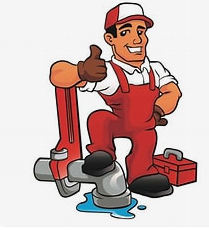 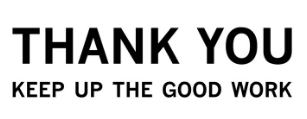 39
Established Snow & Ice Removal Contract
2024
Trustees
Generated Request For Quotation
Analyzed Contractor Proposals
Negotiated Agreement  with capable contractor
Includes all church & parsonage vehicle and pedestrian areas.

   Contact: Gordon C.
A typical light winter storm will cost around $350.00 for snow plowing and $175.00 for ice control. Heavy snowfalls will be more expensive. A special Snow Removal Fund has been established for those who wish to help cover the costs.
40
Landscaping Project at the Zion Rock
2024
Trustees
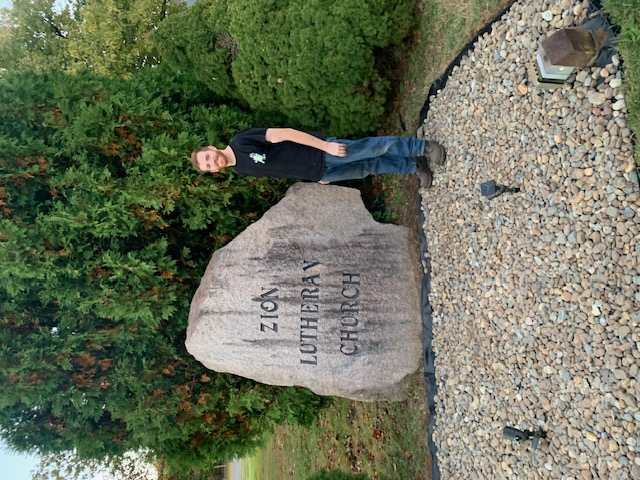 Thank You Tim F. Jr.

Removed weeds
Installed landscape fabric
Installed stone
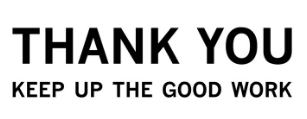 41
Painted Metal Chairs
2024
Trustees
Sanded, primed, and painted 60 tan and 30 gray  folding chairs. Fabricated small chair cart.
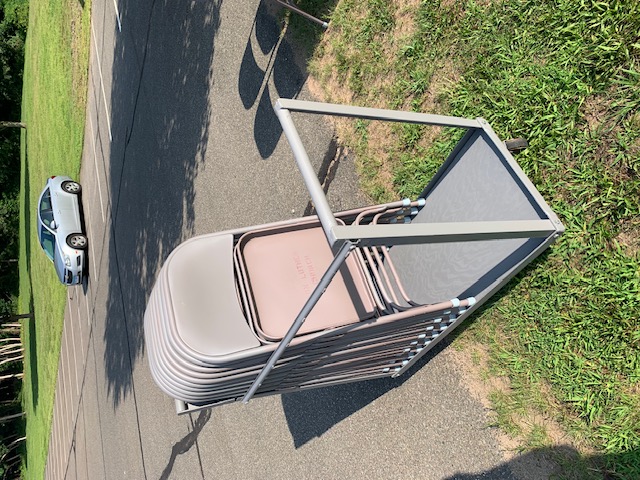 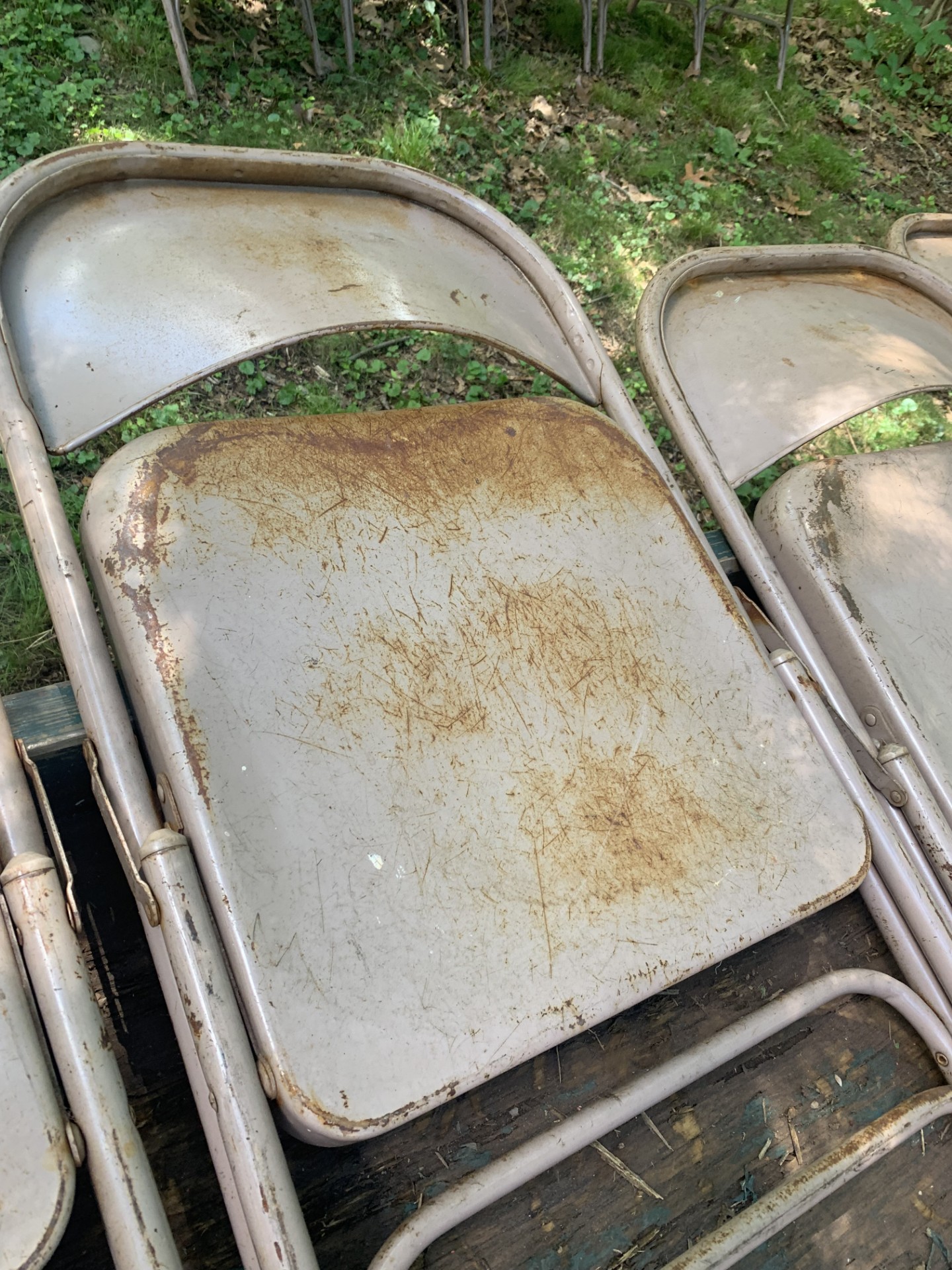 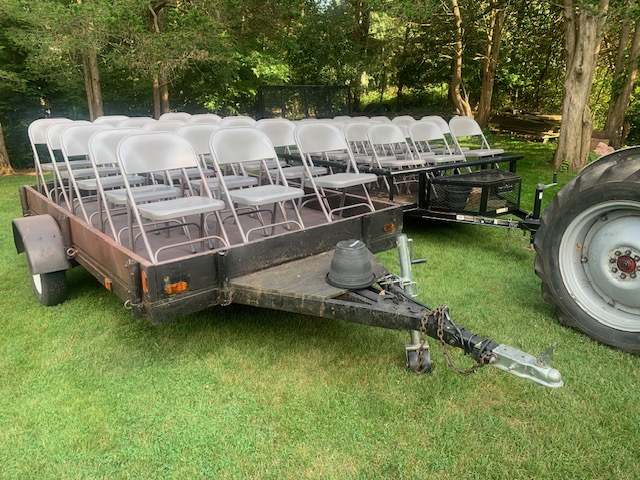 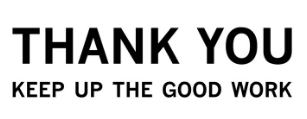 42
2024 Rally Day Picnic
2024
Sunday
School
Conducted 2024 Church Picnic and Rally Day with family focused outdoor worship service followed by delicious  food and games at the pavilion.
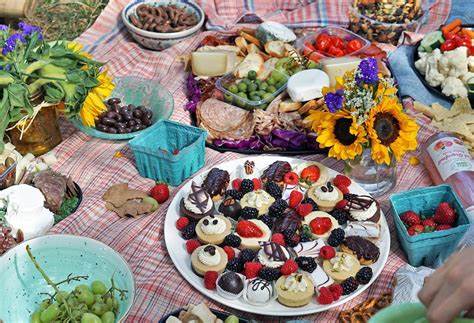 Thank You
43
2024  Easter Egg Hunt
2024
Sunday
School
Conducted Easter Egg Hunt.
Thank You
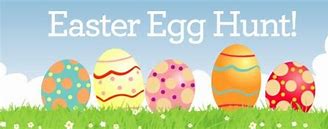 44
2024 Strawberry Shortcake event.
2024
Youth
Group
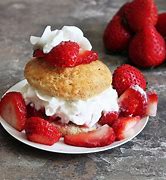 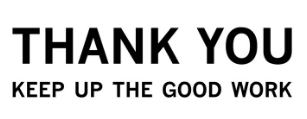 45
2024 Valentine Dinner
2024
Youth
Group
The Valentine Dinner was well attended and a huge success. Many Thanks to all who supported and attended the event!
46
2024
Scarecrow 
Festival
Community
Outreach
2024 Scarecrow  Festival
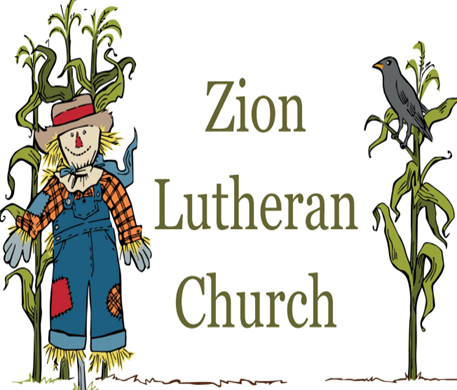 2024 Beneficiary:
Kinder Ground Café
$5K donation

Contact: Joe B.
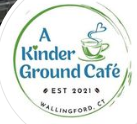 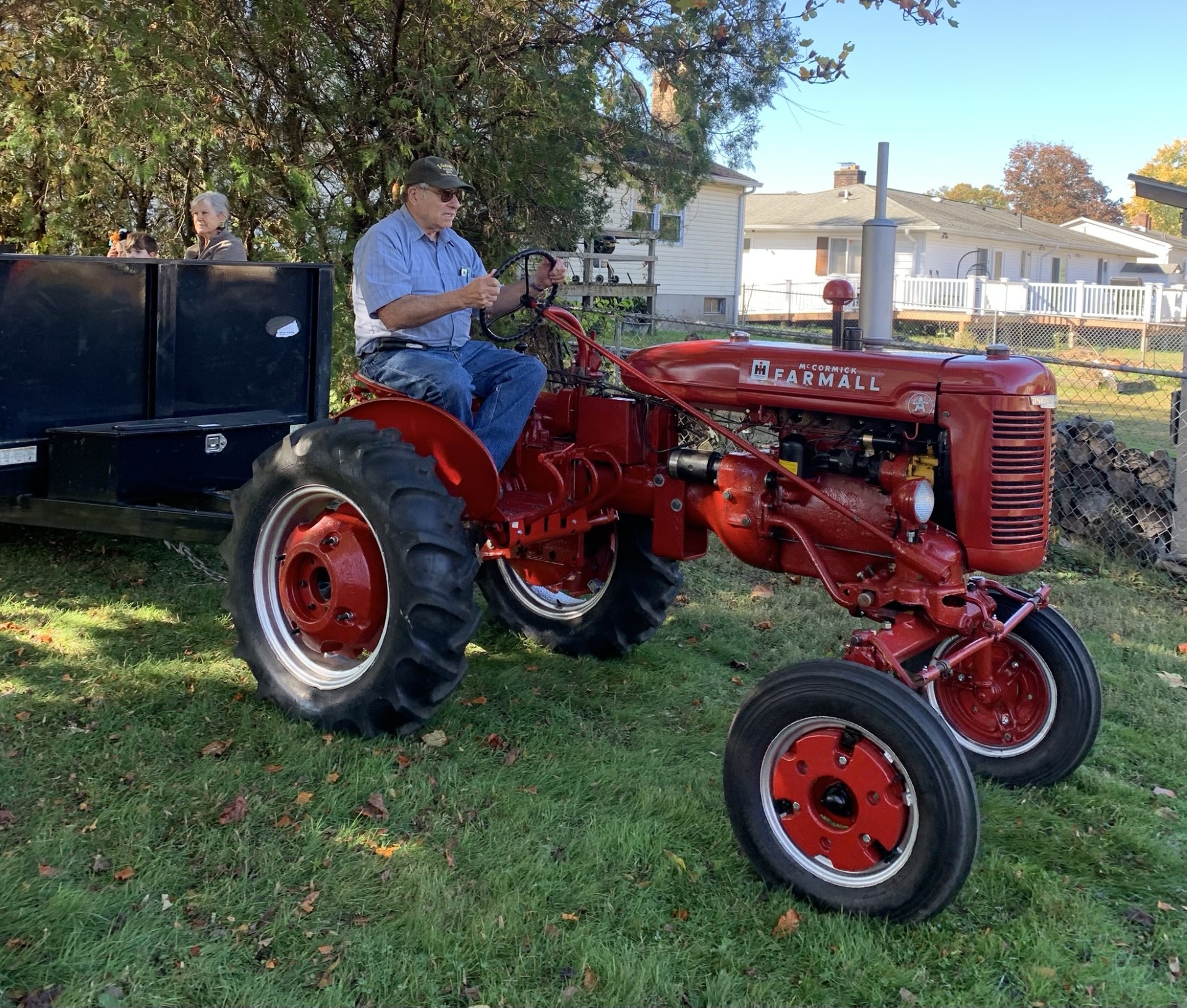 Thank You Joe B. and everyone who supported this  Huge Success
47
2024 Congregation Brunch & Voter’s Meeting
Conducted Congregation & Voter’s Meeting instead of typical April Voter’s Meeting to provide information and encourage greater participation. 
2X the number of members attended compared to typical Voter’s Meeting and enjoyed fellowship while sharing church information. 

           
Contact: Steve S.
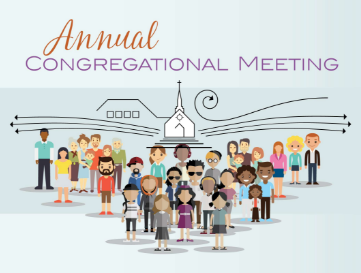 48
2024 Stewardship Presentation
Conducted holistic Stewardship Presentation highlighting  biblical teachings about sharing spiritual blessings and gifts of time, talents and treasures. 
Encourage true stewardship and debunk the idea that stewardship is only about asking for money.
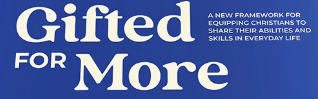 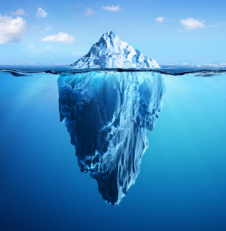 49
2024 Thanksgiving Eve Service
2024
Worship
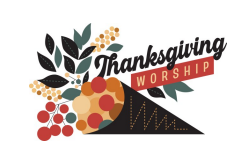 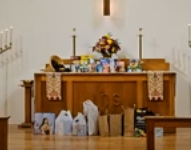 Gratitude and Generosity abounded at our Thanksgiving Eve Service as we gathered to give thanks for all our blessings and to share our gifts with Master’s Manna.
50
2024 Christmas Tree Trimming
2024
Fellowship
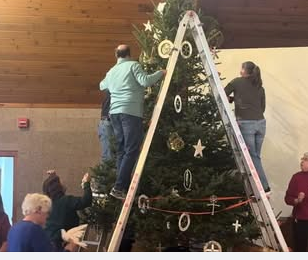 Thank You to those who donated the tree once again and organized another festive tree trimming party!
51
Children’s Christmas Service
2024
Sunday School
Little Zion
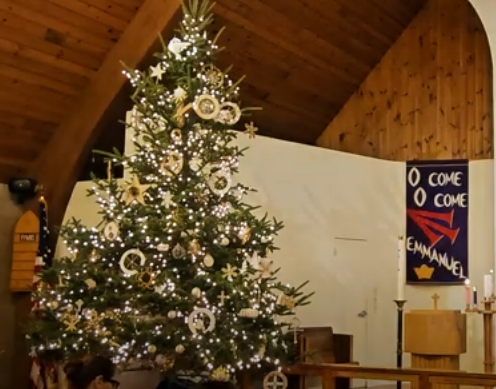 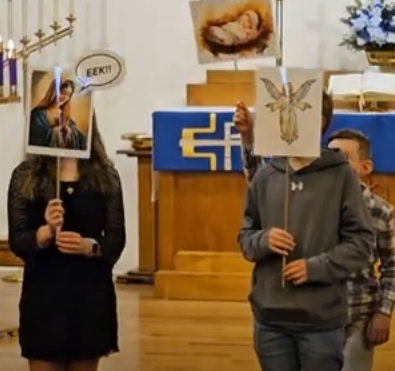 Thank You to everyone who organized and participated in Children’s Christmas Activities at Zion.
52
Christmas Services
2024 Worship
Thank You Pastor, Altar Guild and Music Ministry for 3 Christmas Eve and a Christmas Day service. These joyful worship services are a blessing to all who attend. 
The new Christmas Service Banner that was generously provided is much appreciated.
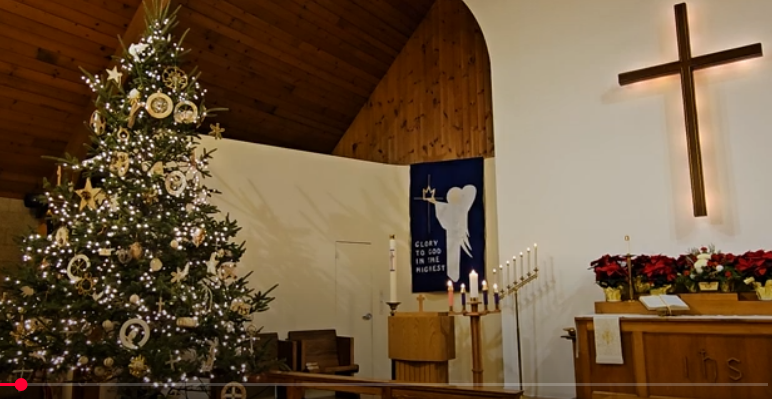 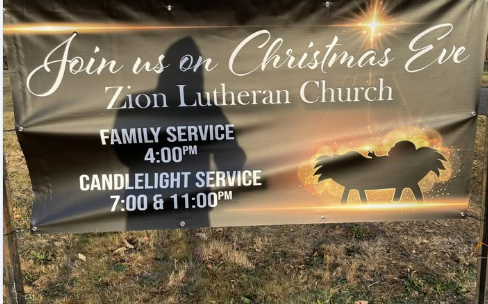 53
Communication of 2024 Goals & Accomplishments
2024
Strategic
Planning
Coordinated over 50 Goals and Accomplishments for the Church Council and helped communicate the various projects to the congregation boosting participation.


Contact Stephen F. to post Goals & Accomplishments
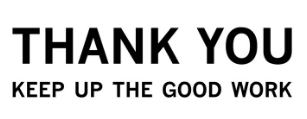 54
2024 a Year of Increased Communication, Evangelism & Outreach
Expanded the Communication, Outreach & Missions of Zion Lutheran Church through the following additional projects and new outcomes for 2024: 
Evangelism & Missions Pizza Party
Meet & Greet Evangelism Training
Church Mission Statement, Brochure and Banners 
Jensen Family Missionaries 2024 LCMS Mission Central Project:
Chili Cookoff outreach benefited CFABW
CFABW Night of Remembrance opening prayer
CFABW Community Picnic
Community Blood Drive 
New Batch of Direct Mail Invitation Postcards
New Zion T Shirts encourage Zion teamwork, name recognition and public awareness 
A Kinder Ground Café was the recipient of 2024 Scarecrow Festival
Zion Ambassadors distributed ~350 Church Brochures at public events
Thank You 
to all who shared their time, talents and treasures 
supporting many activities that helped  spread the Gospel in various ways throughout 2024.
55
Accomplishments bring learning and the development of  more gifts to share.
3G’s
Awareness of our blessings & gifts brings joy, gratitude and prayers of thanksgiving.
Gratitude
Knowledge
Understanding
Appreciation
Actions
Jesus
Greatest Gift
Thanksgiving
Giving
Sharing
Helping
Fulfilment
Generosity
Self
Others
Community
Giving and sharing through generous actions brings happiness, accomplishment. and fulfilment
Goals
Gratitude inspires us to have generous goals and plans to discover  and use more gifts.
1/15/2025
56
https://www.lhm.org/gifted/ Lutheran Hour Ministries